Poverty Analysis in NC Counties
David Hernandez
12/06/2024
Question
Today we are covering….
What is the impact of persistent poverty on the percentage of people below the poverty line in North Carolina counties?
Relevance:
Explores long-term economic challenges in specific regions 

Informs policy interventions targeting poverty reduction
What are the dependent/independent variables?
Dependent:
Independent:
Percentage Below Poverty 
(e.g., Pct Below Poverty - 2020)
Persistent Poverty ( indicator 0.0, .25, .50, .75 , 1.00.)

% High Poverty

Population with Incomes Below Poverty (e.g., 2020)
Estimation Strategy
Multiple Linear Regression/Interaction Term Analysis
Approach: Use a multiple linear regression model to estimate the relationship between the dependent variable and the independent variables.
Justification: This approach allows you to control for various factors influencing poverty rates, isolating the effect of persistent poverty.
This question is highly relevant because it helps uncover not only the standalone effects of persistent poverty but also whether counties with historically high poverty experience compounded effects. Understanding this relationship can guide policymakers in addressing structural poverty more effectively.
Dependent Variable:
Pct_Below_Poverty___2020 (percentage of people below the poverty line in 2020).
Independent Variables:
Persistent_Poverty (levels of persistent poverty, scaled from 0 to 1).
__High_Poverty (percentage of high-poverty tracts).
Population_with_Incomes_Below_Po (population with incomes below the poverty line in 2020).
Interaction Term (in the second model):
Persistent_Poverty * __High_Poverty.
Control Variables
Analysis Review
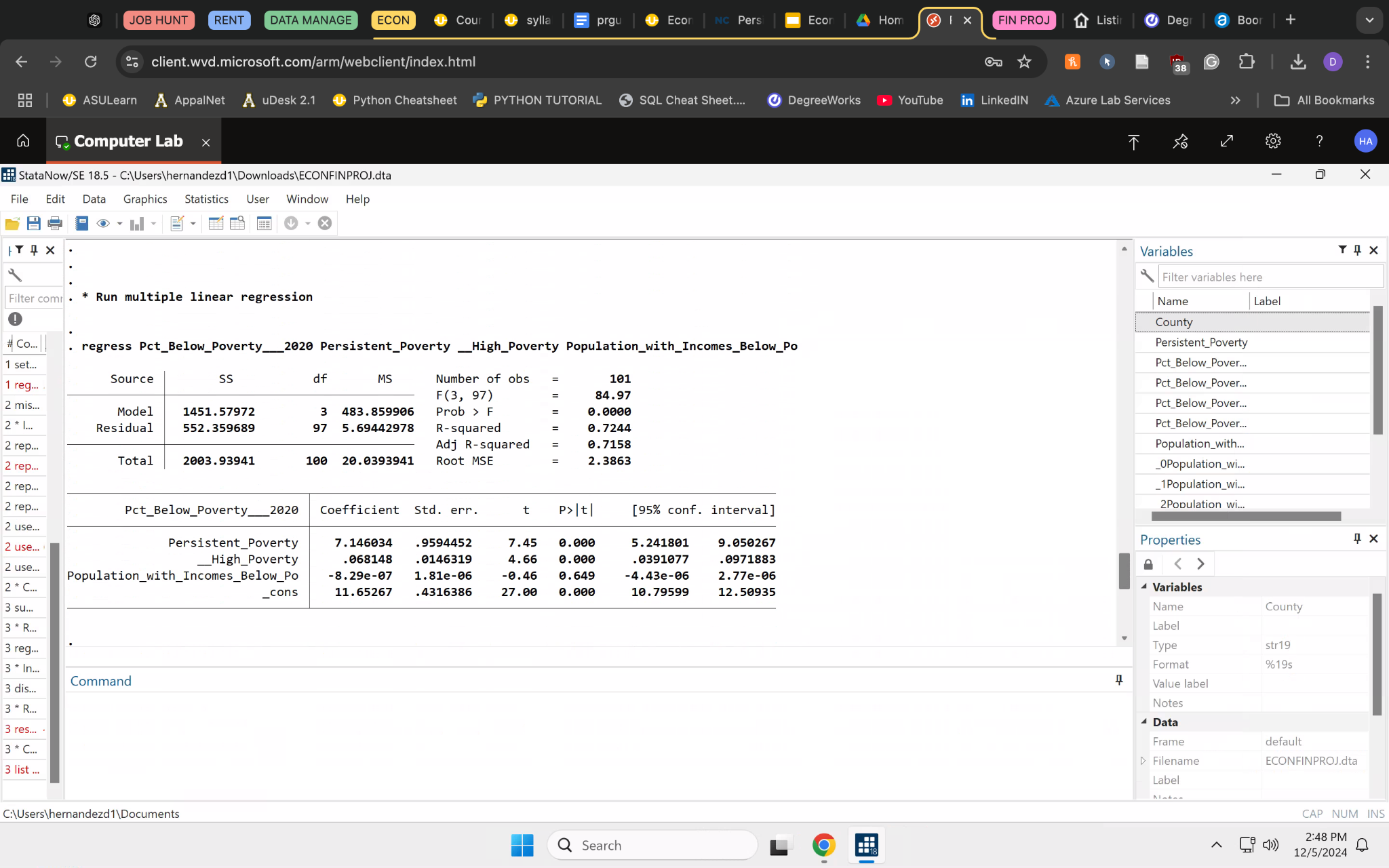 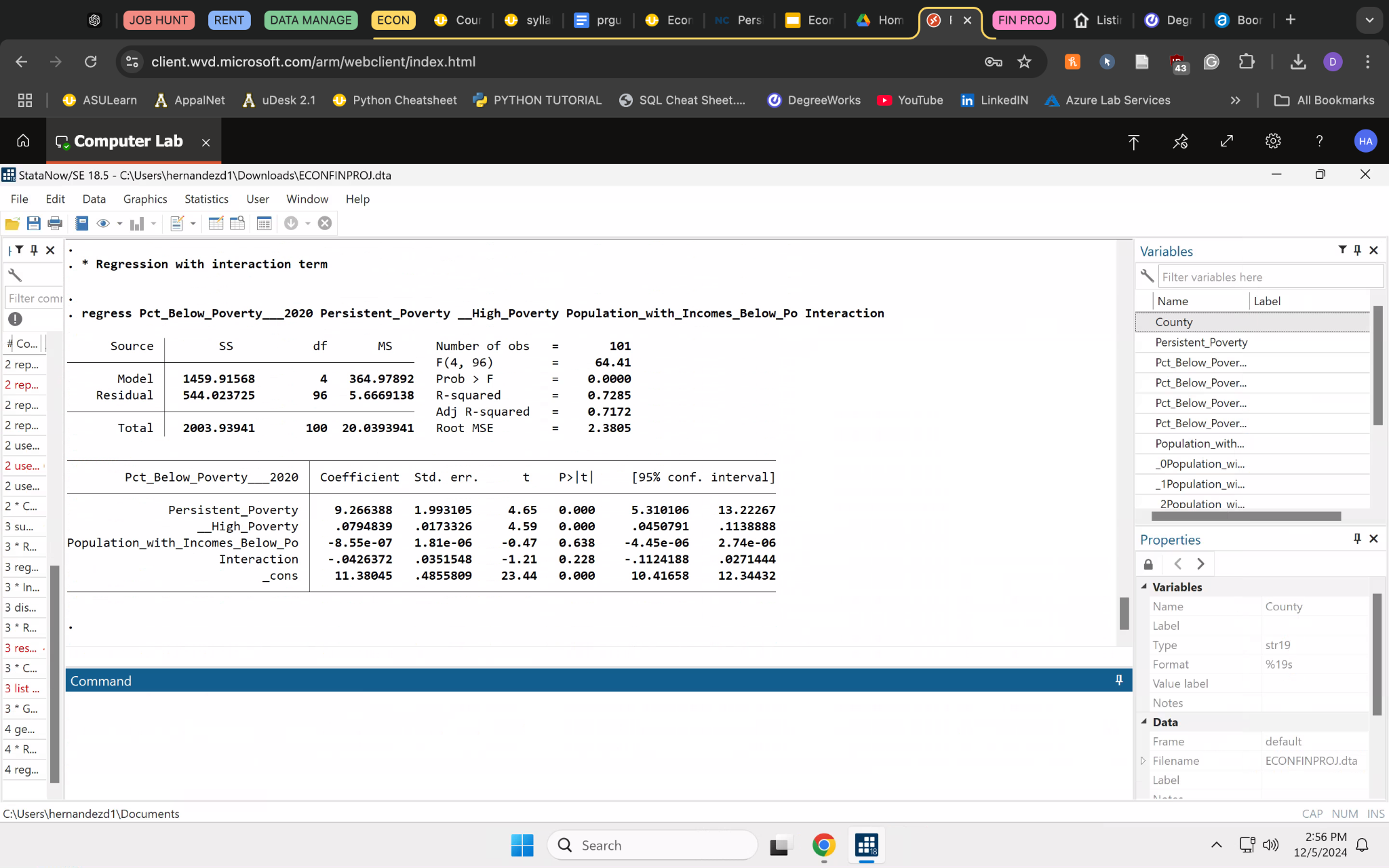 Persistent_Poverty:
Coefficient: 7.146
This indicates that for each 1-unit increase in Persistent_Poverty (i.e., moving from "Did Not Meet Threshold" to "Met Threshold in All 4 Periods"), the percentage of people below the poverty line increases by approximately 7.15 percentage points
The p-value is 0.000, meaning this result is statistically significant at the 1% level.
Interaction Term (Persistent_Poverty * High_Poverty):
Coefficient: -0.042
This indicates that the combined effect of persistent poverty and high-poverty rates is slightly negative, meaning the effect of one variable diminishes slightly in the presence of the other.
However, the interaction term is not statistically significant with a p-value of 0.228.
Conclusion
Persistent Poverty is the Most Influential Factor:
Across both models, the Persistent_Poverty variable consistently shows a large and significant effect, highlighting the strong relationship between long-term poverty and poverty rates.
High Poverty Tracts Also Matter:
High-poverty areas, though less influential than persistent poverty, have a positive and significant effect on poverty rates.
Interaction Effects are Statistically Insignificant:
While there is some evidence that persistent poverty interacts with high-poverty areas to reduce their combined impact, the interaction term is not statistically significant, meaning this relationship may not be meaningful.
Model Fit is Strong:
Both models explain a substantial portion of the variation in poverty rates, with R-squared values exceeding 70%.
Implications
Policy Insight: Persistent poverty is a key driver of poverty rates. Targeted interventions addressing long-term poverty could have the greatest impact.
What are some ways to improve analysis?
Strengths                                                     Drawbacks
Insight into Interaction Effects: By including interaction terms, we gain a nuanced understanding of how persistent poverty interacts with high-poverty rates, providing richer insights than standalone effects.

Policy Relevance: The model identifies counties at greater risk of compounded poverty effects, helping target interventions where they are most needed.
Linearity Assumption: The model assumes a linear relationship between the variables, which may oversimplify more complex dynamics.

Exogeneity Assumption: The regression assumes no omitted variable bias or endogeneity (e.g., feedback loops where poverty influences the predictors), which may not hold in real-world scenarios.
Discussion/Any Questions?
Stata: 

regress Pct_Below_Poverty___2020 Persistent_Poverty __High_Poverty Population_with_Incomes_Below_Po

gen Interaction = Persistent_Poverty * __High_Poverty

regress Pct_Below_Poverty___2020 Persistent_Poverty __High_Poverty Population_with_Incomes_Below_Po Interaction
https://linc.osbm.nc.gov/explore/dataset/saipe_nc_2020/export/?disjunctive.name